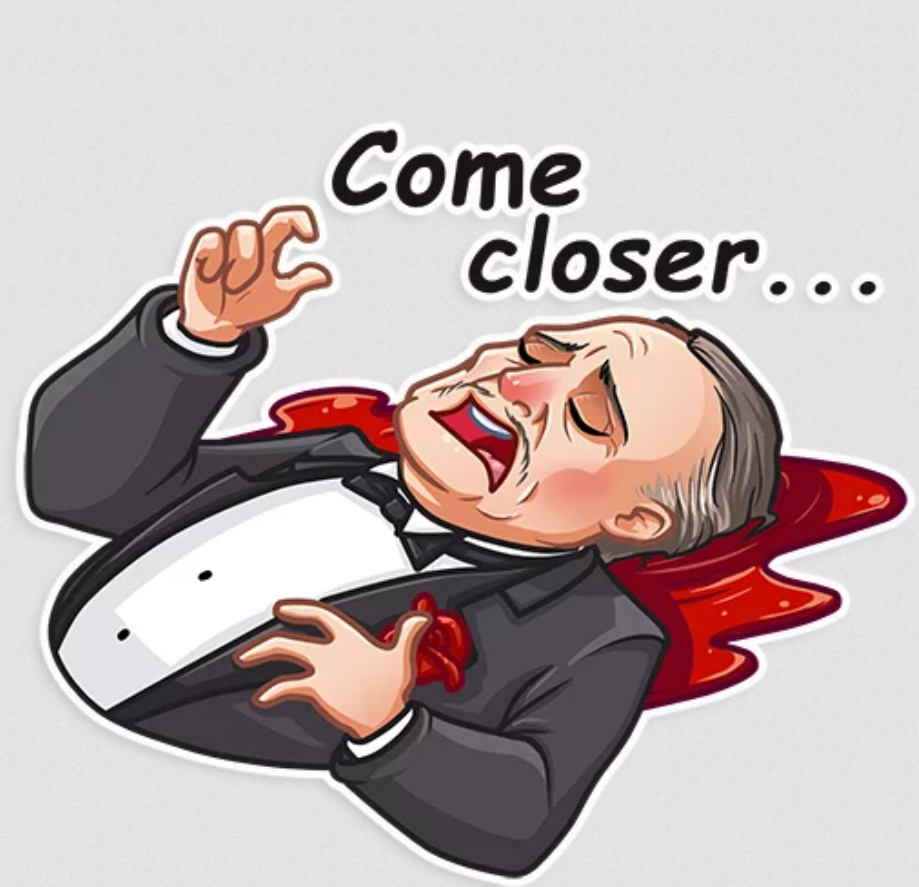 Krev (složení, funkce).
Úvod
Funkce krve a její obecné vlastnosti
Krevní plazma - funkce, složení - organické a anorganické součásti (3 příklady číselných hodnot)
Bílé krvinky (diferenciální rozpočet, funkce)
Krevní destičky (počet, funkce)
Červené krvinky (počet, funkce). Hemolýza (druhy, příklady). 
Hemoglobin a jeho deriváty
Suspenzní stabilita erytrocytů (sedimentace)
Krvetvorba
Krevní skupiny
Imunitní systém
Voda v lidském těle, hospodaření, ztráty, získávání
Hemostáza a hemokoagulace, přehled koagulačních faktorů (číselně)
Funkce krve
Transportní funkce 
Homeostáza 
Obrana organizmu 
Hemostáza 
Termoregulace
Humorální řízení
Krevní plazma. Anorganické látky.
Na+ (137-147 mmol/l): udržení osmotického tlaku, objemu, pH
Cl- (98-106 mmol/l): udržení osmotického tlaku, objemu, pH
K+ (3,8-5,1 mmol/l): činnost svalů (hl. myokardu)
Ca2+ (2,1-2,7mmol/l): nervová dráždivost, stažlivost svalu, srážení krve, propustnost membrán, mineralizace kostí
P (0,65-1,62 mmol/l): regulace pH, mineralizace kostí
Mg2+ (0,75-1,25 mmol/l): aktivita enzymů, nervová dráždivost
HCO3- (25-34 mmol/l): transport CO2, udržení pH
Fe (16-25 μmol/l): součást hemoglobinu - transport plynů
I (275-630 nmol/l): tvorba hormonů štítné žlázy
Krevní plazma. Organické látky
Plazmatické proteiny	60-80 g/l
Albuminy (40-48 g/l): onkotický tlak, transport iontů, mastných kyselin, pigmentů, látek tělu cizích, hormonů
Globuliny (18-30 g/l)
α-globuliny: transport hormonů, kovů, vitamínů
β-globuliny: vazba hemu, vit. B12, železa, transport cholesterolu
γ-globuliny: protilátky, specifická imunita
Fibrinogen (3 g/l): srážení krve
Tuky (4-10 g/l)
Glukóza (4-5,5 mmol/l)
Dusíkaté látky (0,2-0,4 g/l): močovina, bilirubin, aminokyseliny
Hormony, vitamíny, enzymy, léky
Viskozita krve
Viskozita neboli vazkost je veličina, která charakterizuje vnitřní tření tekutiny a závisí především na přitažlivých silách mezi částicemi
Fibrinogen (Interakce s Ery, s LDL; hyperfibrinogenémie)
Hematokrit (přímé a nepřímé interakce mezi Ery a mezi Ery a fibrinogenem)
Průměr cévy
Rychlost proudění krve
Teplota (za fyziologických podmínek zanedbatelný parametr)
Formované krevní elementy
leukocyty
4-10.109/l
trombocyty
150-400.109/l
erytrocyty
5.1012/ll
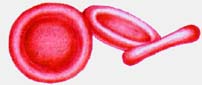 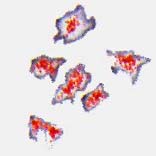 agranulocyty
granulocyty
neutrofil
bazofil
eozinofil
monocyt
lymfocyt
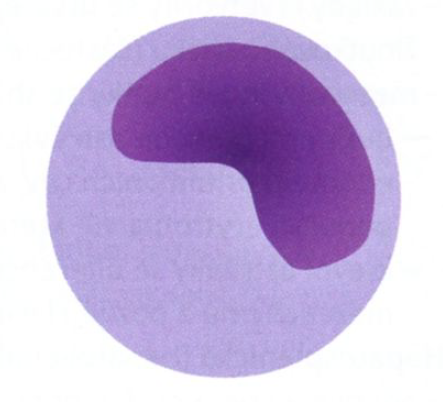 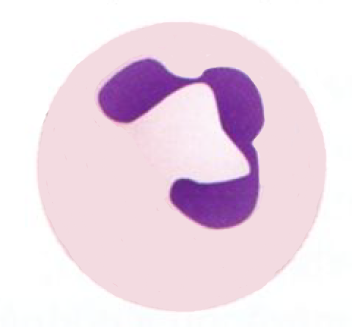 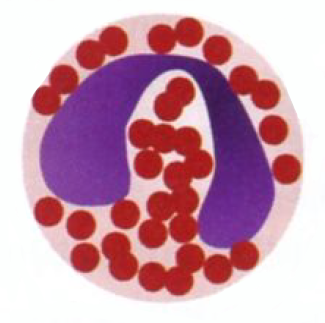 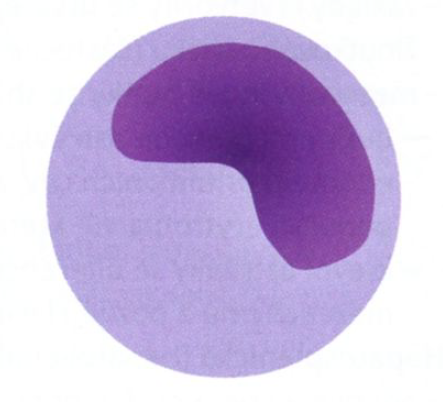 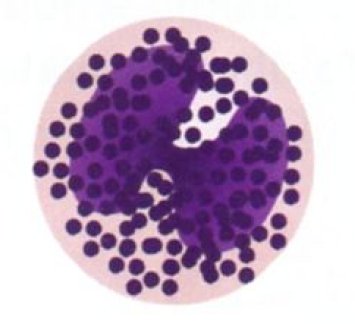 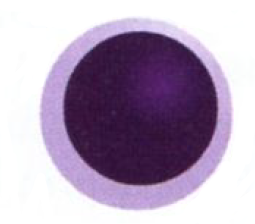 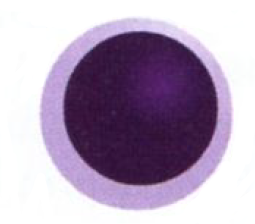 Formované krevní elementy
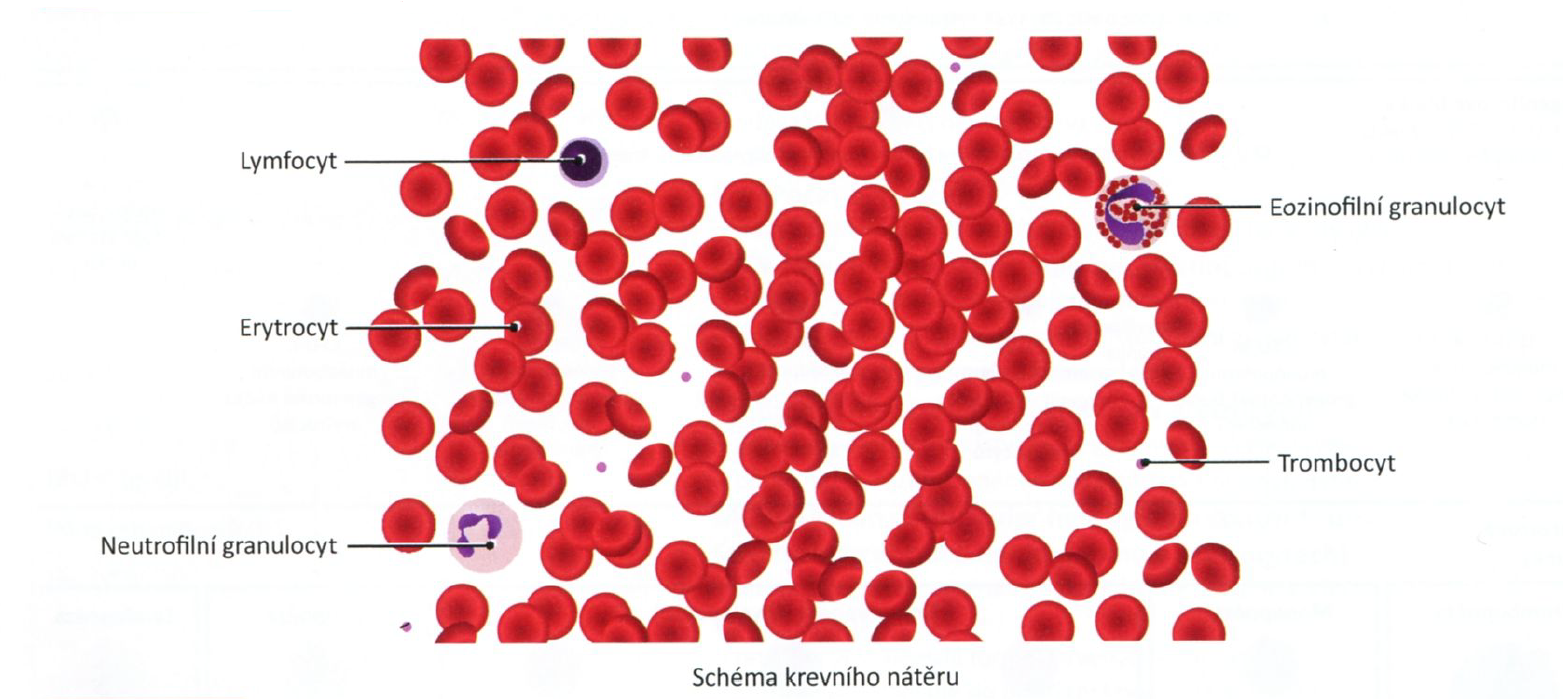 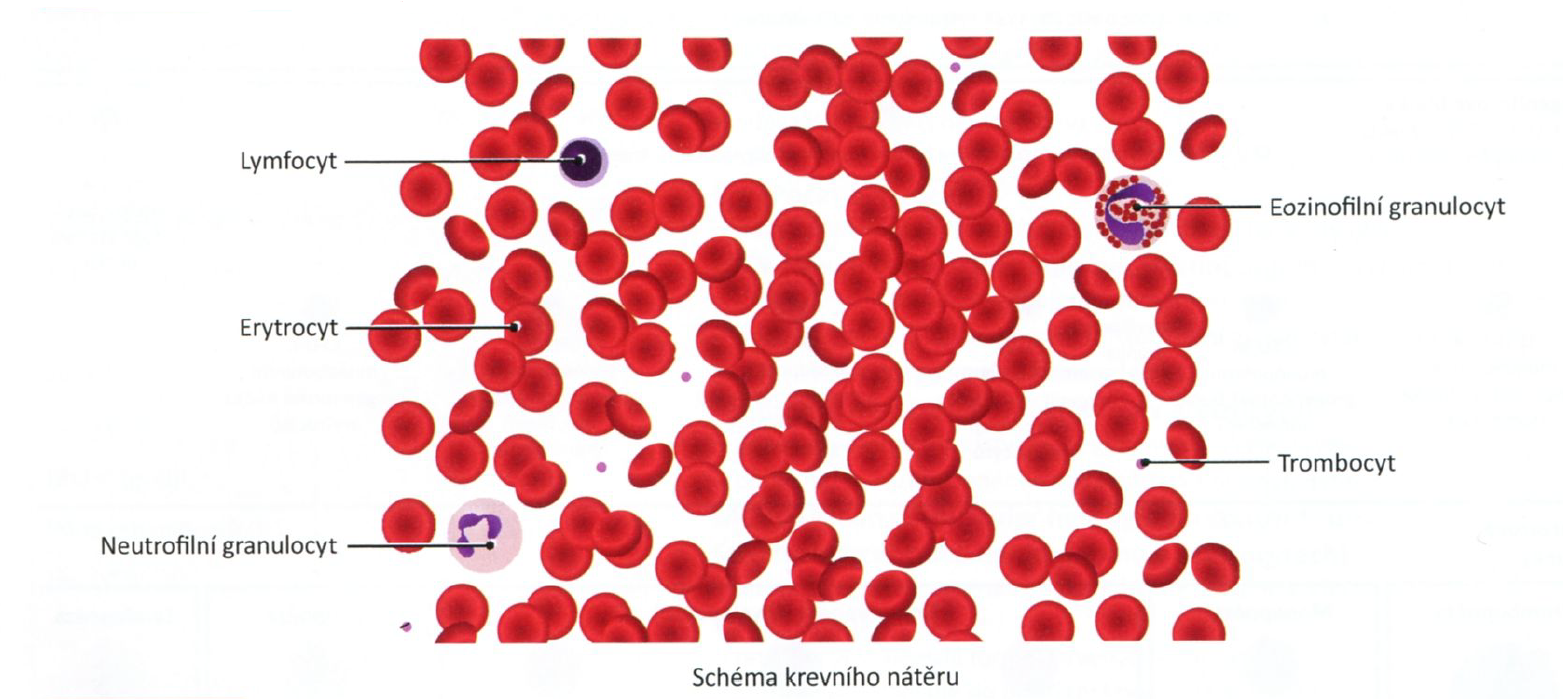 Schéma krevního nátěru
Hematopoéza
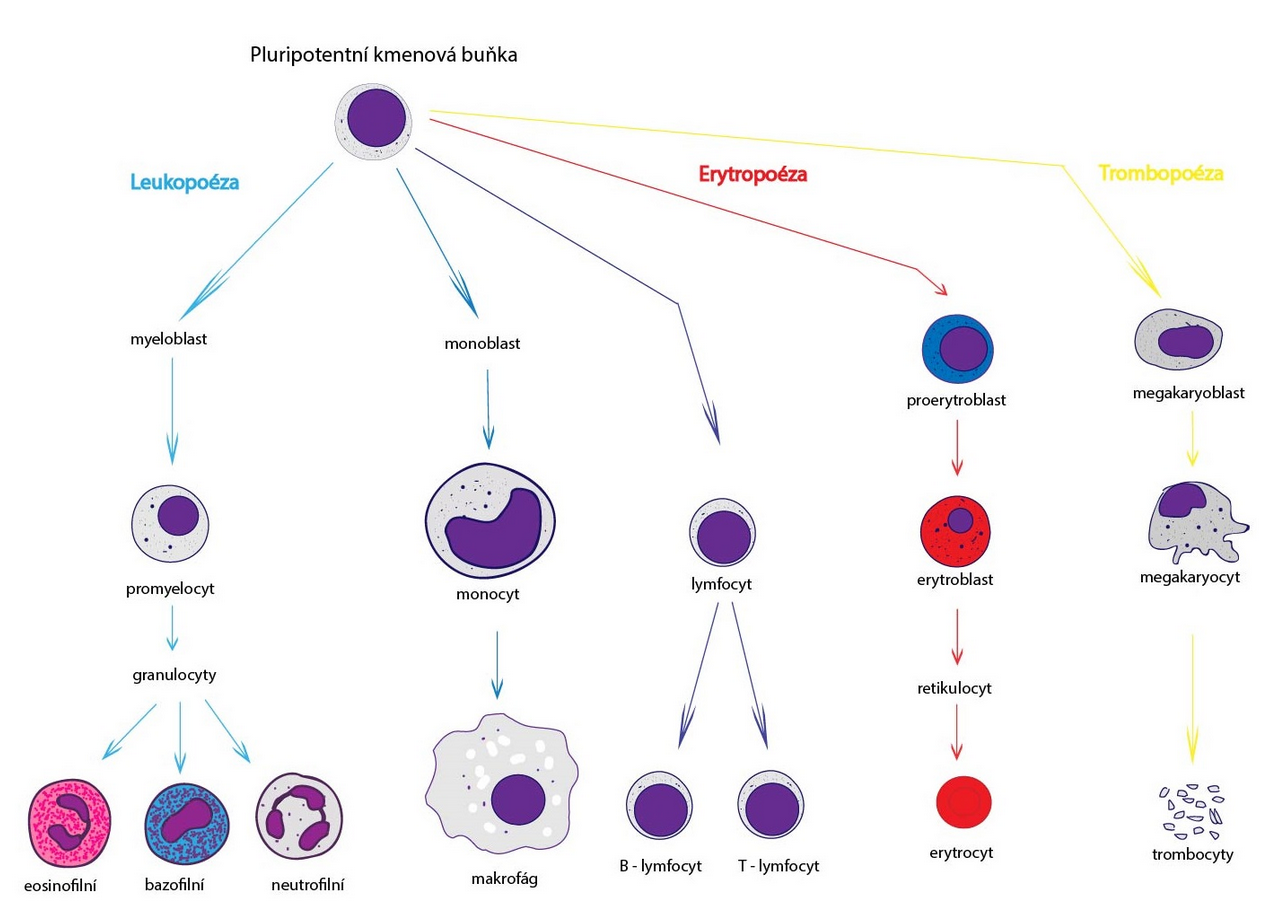 Erytropoéza
Ontogeneze
3. týden: žloutkový vak
6. týden: játra (tvorba v žloutkovém vaku zaniká)
12. týden: slezina
20. týden: kostní dřeň
32. týden: přesmyk z embryonálního hemoglobinu na HbF
novorozenec: krvetvorba pouze v kostech, přesmyk HbF na dospělý hemoglobin HbA	
dospělý člověk: krvetvorba v hrudní kosti, obratlích, žebrech, v klíční kosti, v pánevních kostech, v plochých lebečních kostech, v proximálních epifýzách některých dlouhých kostí
Erytropoéza
látky potřebné pro tvorbu erytrocytů
aminokyseliny: bílkovinná část hemoglobinu
železo: vazba kyslíku na hemoglobin a myoglobin
vitamín B12: důležitý pro syntézu DNA
kyselina listová: důležitý pro syntézu DNA
Erytropoéza
Regulace
Erytropoetin - tvorba v ledvinách
působí na citlivé determinované progenitorové buňky v kostní dřeni
stimuluje syntézu nukleových kyselin 
aktivuje geny potřebné k syntéze hemoglobinu
zvyšuje příjem Fe
Erytropoéza
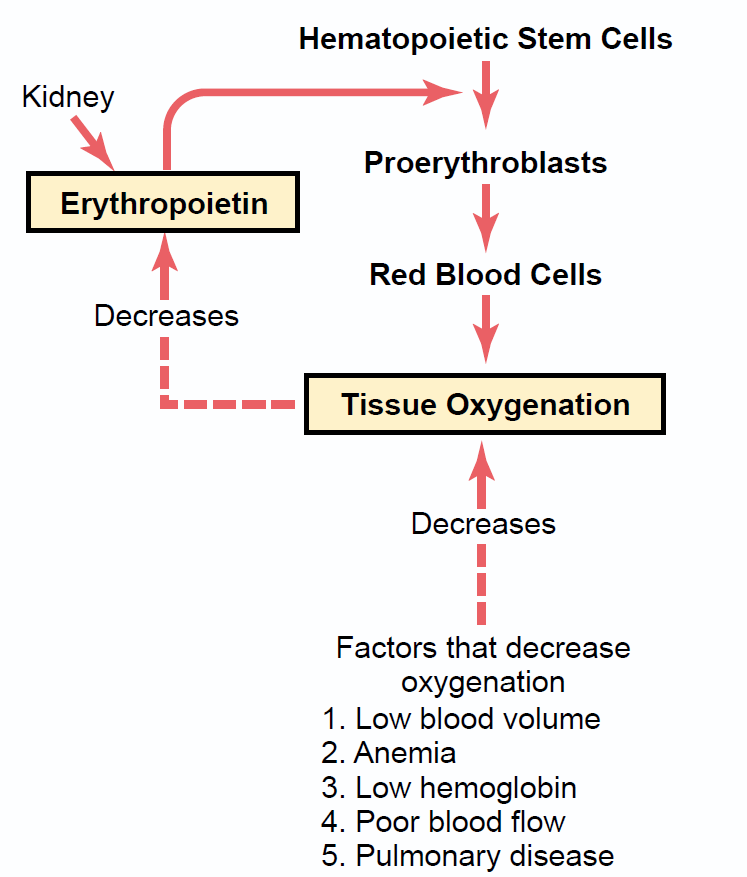 androgeny ↑ erytropoézu
hormony štítné žlázy ↑ erytropoézu
růstový hormon ↑ erytropoézu
hormony kůry nadledvin ↑ erytropoézu
prostaglandin E ↑ produkci erytropoetinu v ledvinách
Zánik červených krvinek
Slezina: fagocytóza starých a poškozených erytrocytů
Hemoglobin		globin + hem
Globin		aminokyseliny
Hem			CO2 + Fe + biliverdin
Biliverdin		bilirubin (žlučové barvivo):									          konjugovaný bilirubin (v játrech)							           urobiliny a sterkobiliny (ve stolici)
Fe: syntéza dalšího hemoglobinu
Červená krvinka (erytrocyt)
Bezjaderná buňka, hlavní část formované složky krve
Tvar:
bikonkávní disk -tvar zvětšuje povrch asi o 30%
tvar zajištuje protein spektrin
plasticita tvaru důležitá pro prostup úzkými kapilárami
Velikost:
Normocyt: 7,2 μm
Mikrocyt (-oza): ≤ 7 μm
Makrocyt (-oza): ≥ 9 μm
Megalocyt: ≥ 20 μm
Tloušťka cca 2,5 μm na periferii a cca 1 μm ve středu disku
*Anisocytóza
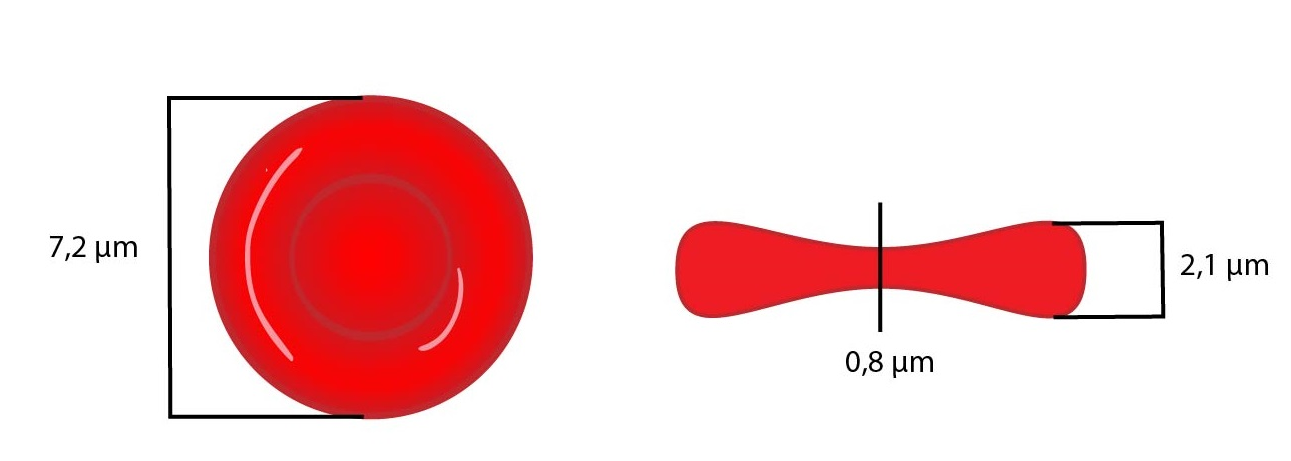 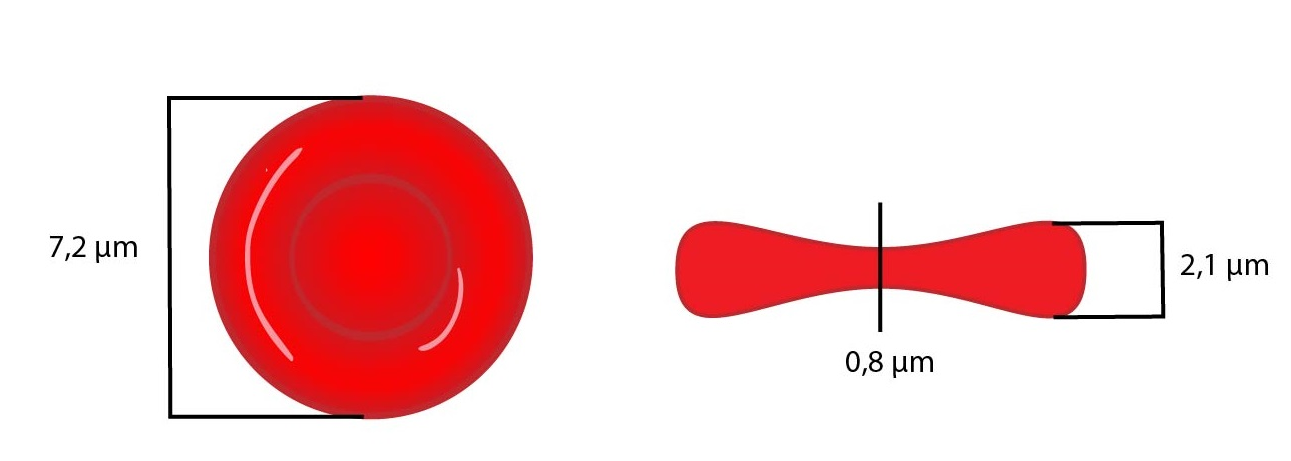 Červená krvinka (erytrocyt)
Fyziologické rozmezí erytrocytů:
♂: 4,3-5,3 * 1012 / l
♀: 3,8-4,8 * 1012 / l
Novorozenec: 4,4-7 *1012/ l
Stanovení počtu červených krvinek
Automatické metody
Impedanční
Fotooptická
Klasická metoda
Bürkerova komůrka + Hayemův roztok
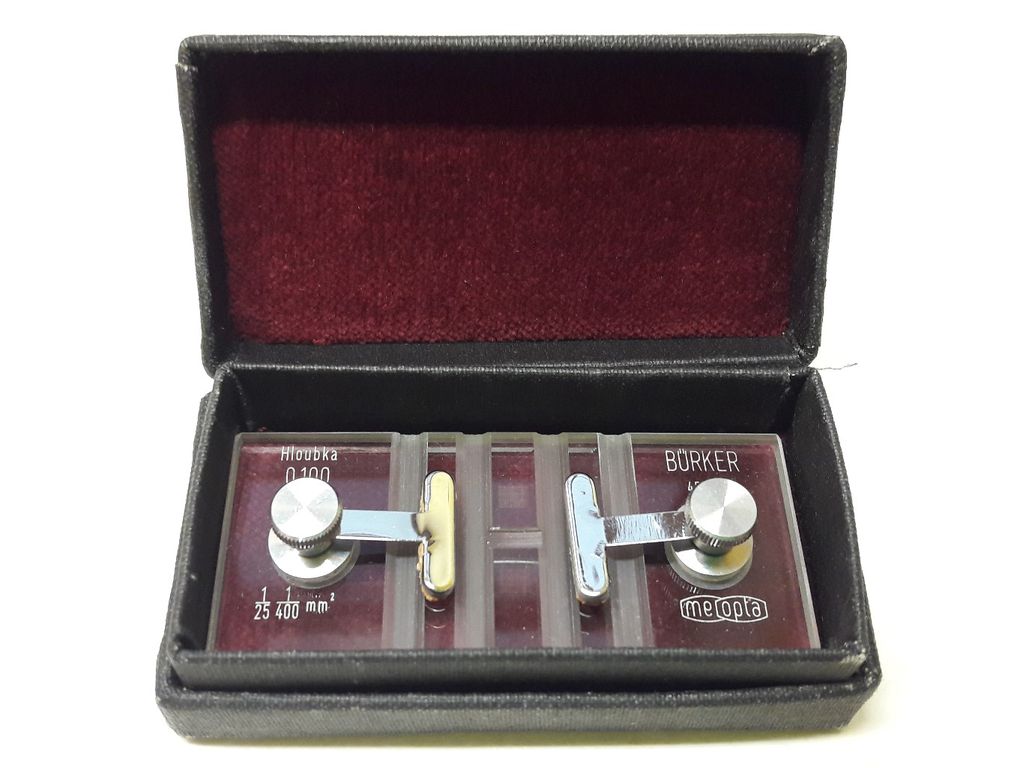 Funkce Ery
Přenos dýchacích plynů
Pufrovací systém
Udržování viskozity krve
Vazodilatace
Hemoglobin (Hb)
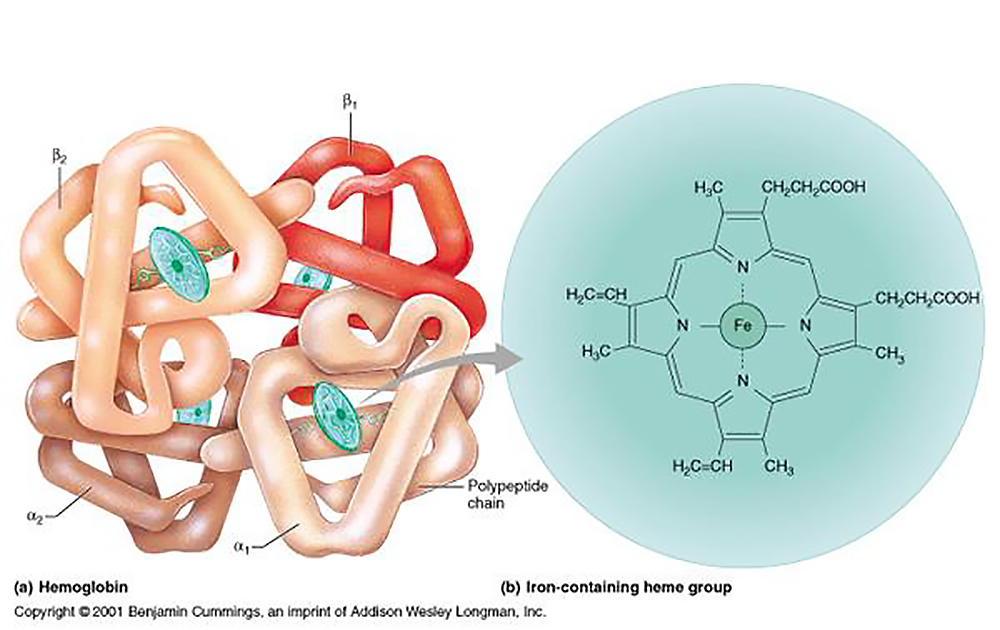 Embryo: 	ε4  nebo α2ε2
Plod: HbF α2γ2
Dospělý: HbA α2β2
             HbA2 α2δ2
Oxyhemoglobin:  vazba O2 na Fe2+ v hemu
Karbaminohemoglobin: vazba CO2 na NH2 konce bílkoviny
Karboxyhemoglobin: vazba CO na Fe2+ v hemu
Methemoglobin: hem s Fe3+ - nemůže vázat O2
Přenos dýchacích plynů
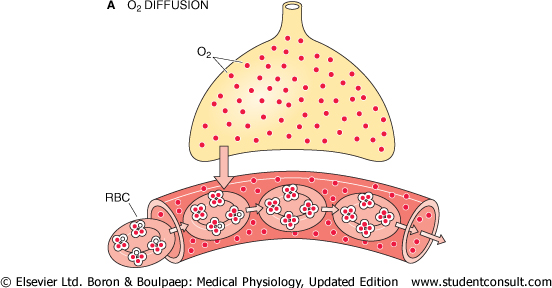 O2 je přenášen krví:
Fyzikálně rozpuštěný (1%)
V chemické vazbě s Hb (99%)
Přenos dýchacích plynů
CO2 je přenášen krví:
Fyzikálně rozpuštěný (5%)
Ve formě bikarbonátových aniontů (85%)
V chemické vazbě s Hb a plazmatickými proteiny (10%)
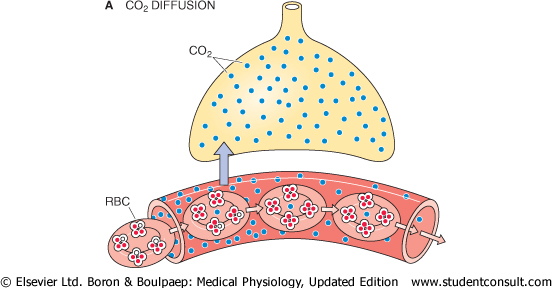 Přenos dýchacích plynů
CO2
CO2
Cl-
Cl-
KAH
Hb
H+ + HCO3 -
H2CO3
CO2 + H2O
H+ + Hb
KAH
CO2 + H2O               H2CO3
HCO3-
Hamburgerův efekt
Hematokrit (Hct)
Vyjadřuje procentuální zastoupení objemu erytrocytů v plné krvi
Zjišťujeme po centrifugaci nesrážlivé krve*
Fyziologické rozmezí Hct:
♂: 42-52%
♀: 37-47%
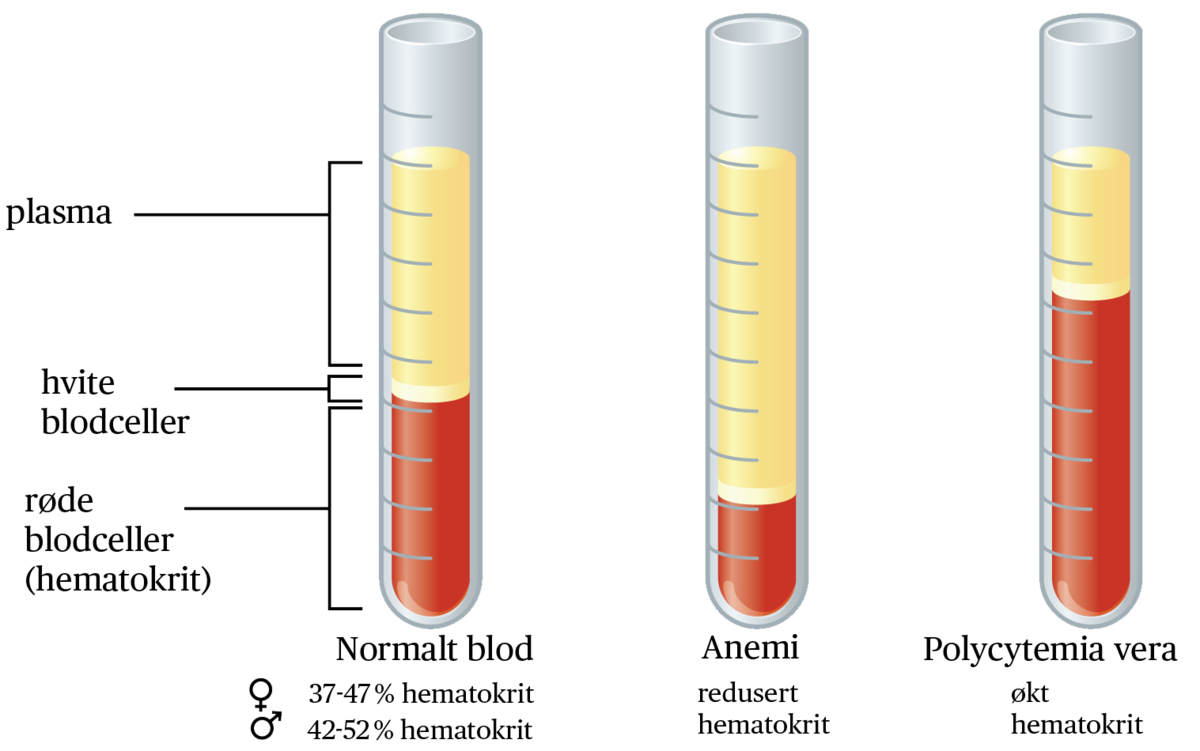 plazma (55 %)
leukocyty and destičky (1%)
erytrocyty (44%)
Anemická
krev
Normální
 krev
Polycytémie
*centrifugací srážlivé krve po odstranění krevního koagula získáme krevní sérum (od plazmy se liší chyběním koagulačních faktorů)
Vypočítané hodnoty červené složky
HYPOCHROMNÍ
 HYPERCHROMNÍ
Koncentrace hemoglobinu
v erytrocytu = 310-360 g/l
MCHC=Hb/Hct
Hct
Hb
MCV=Hct/RBC
MCH=Hb/RBC
Množství hemoglobinu
v erytrocytu = 28-32 pg
Objem erytrocytu = 80-95 fl
HYPOCHROMNÍ
 HYPERCHROMNÍ
 MAKROCYT
 MIKROCYT
Ery
Sedimentace erytrocytů
Rychlost poklesu krvinek v nesrážlivé krvi
Helmholtzova elektrická dvojvrstva
Sedimentační rychlost je nepřímo úměrná suspenzní stabilitě krve
Fyziologické hodnoty
♂: 2-8 mm/h
♀: 7-12 mm/h
Novorozenci: 2 mm/h
Kojenci: 4-8 mm/h
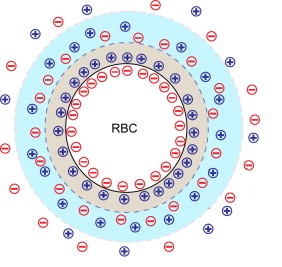 Sedimentace erytrocytů
Metody vyšetření sedimentační rychlosti:
dle Fahraeus-Westergrena(FW, přímá metoda):
kapilára postavená kolmo
odečítá se po 1 hodině
dle Wintroba(šikmá sedimentace):
kapilára sešikmená pod úhlem 45°
odečítá se po 15 minutách
Faktory, ovlivňující sedimentaci:
Množství Ery
Rozměr Ery
Přítomnost bílkovin
pH
Tuky, cholesterol
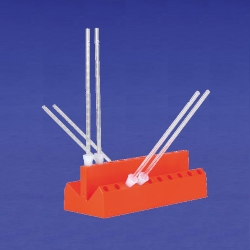 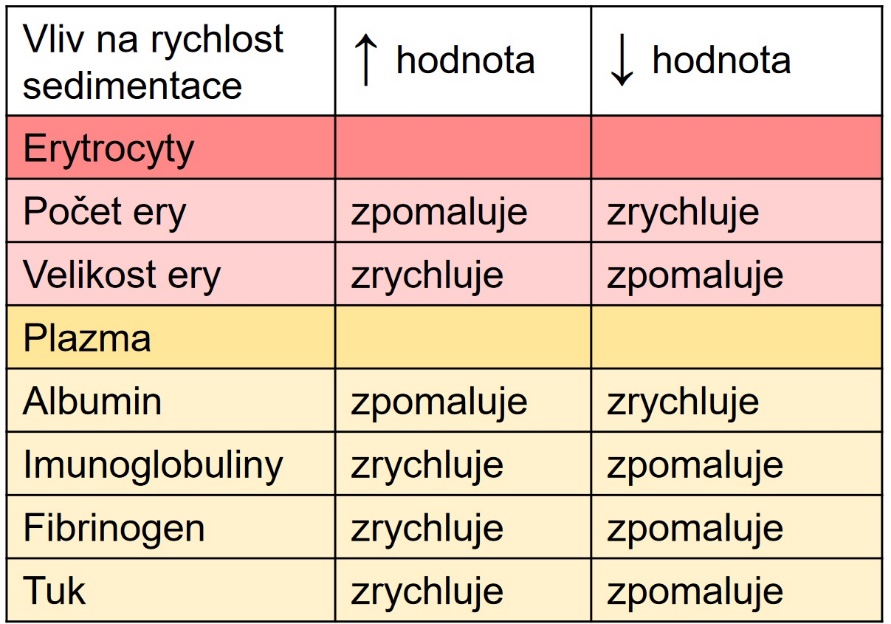 Hemolýza
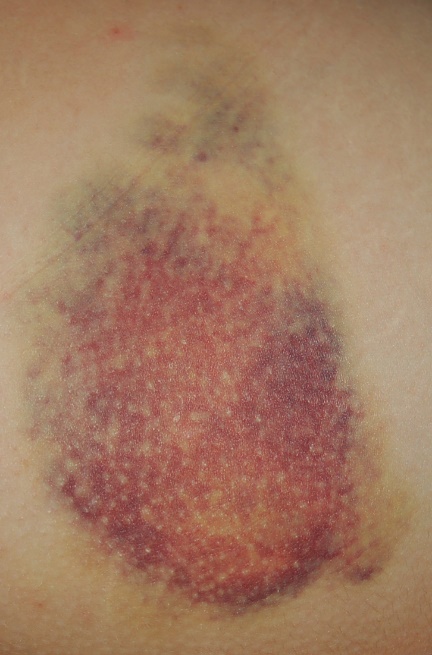 Rozpad červených krvinek
Fyzikální
Mechanické poškození membrány, třepání, ultrazvuk, extrémní změny teplot, UV záření
Osmotická
Ery v hypotonickém roztoku nasává vodu a praská
Chemická
Chemická reakce lipidů v membráně s chemickou látkou –silné kyseliny a zásady, tuková rozpouštědla, povrchově aktivní látky (detergenty)
Toxická
Bakteriální toxiny, jedy (rostlinné, hadí, hmyzí, pavoučí,...), paraziti (Plasmodiumspp. -malárie)
Imunologická
Transfuze nekompatibilní krve -imunitní systém hemolyzuje erytrocyty (komplementem)
Systém AB0
Antigen na povrchu erytrocytu (aglutinogen): A, B
Protilátka v krvi (aglutinin): anti-A, anti-B (IgM)
Systém AB0
Systém Rh
Antigeny D, d (také C,c, E, e, které jsou slabší) - přítomné jen na erytrocytech → Rh+ (83%)
u Rh- krve vznikají protilátky (anti-D, IgG) až po imunizaci
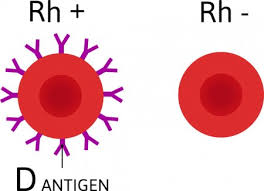 I. Rh- + Rh+ => N
Anti-D
Rh+
Rh+
Rh+
II. Rh- + Rh+ => hemolýza
Anti-D
(IgG)
Hematopoéza
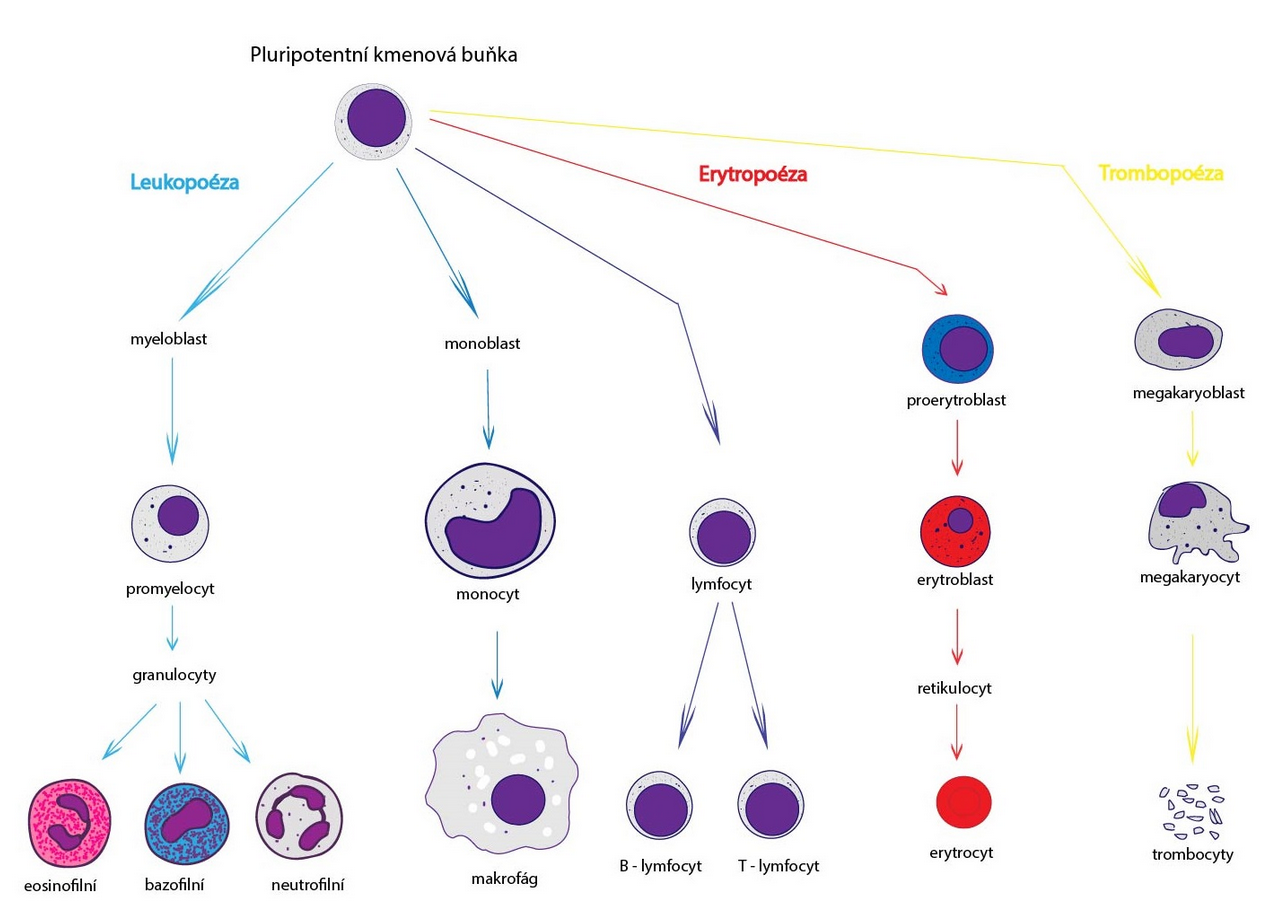 Krevní destičky (trombocyty)
Bezjaderné, bezbarvé, granulované, nejmenší formované elementy krevní
Tvar:
hladké, okrouhlé disky
tvar udržován cytoskeletem 
membrána: obsahuje receptory pro přilnutí na vhodné povrchy
cytoplasma: obsahuje aktin, myosin, glykogen, lysozomy a
granula: denzní granula (neproteinové substance –serotonin, ADP, adenonukleotidy) a αgranula (proteinový obsah: faktory srážení, destičkový růstový faktor)
Velikost: 2 –4 mm průměr, 0,5 –1 mm tloušťka
Počet: 200 000 –500 000 v  ml, z toho třetina ve slezině a dvě třetiny v cirkulaci
Produkce vazokonstrikčních látek (serotonin, thromboxan A)
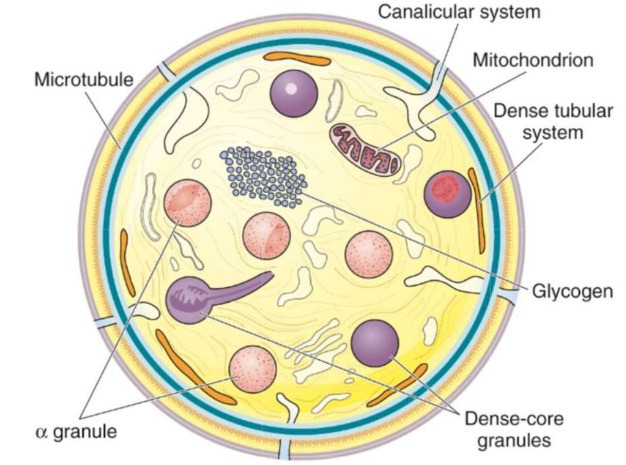 Hematopoéza
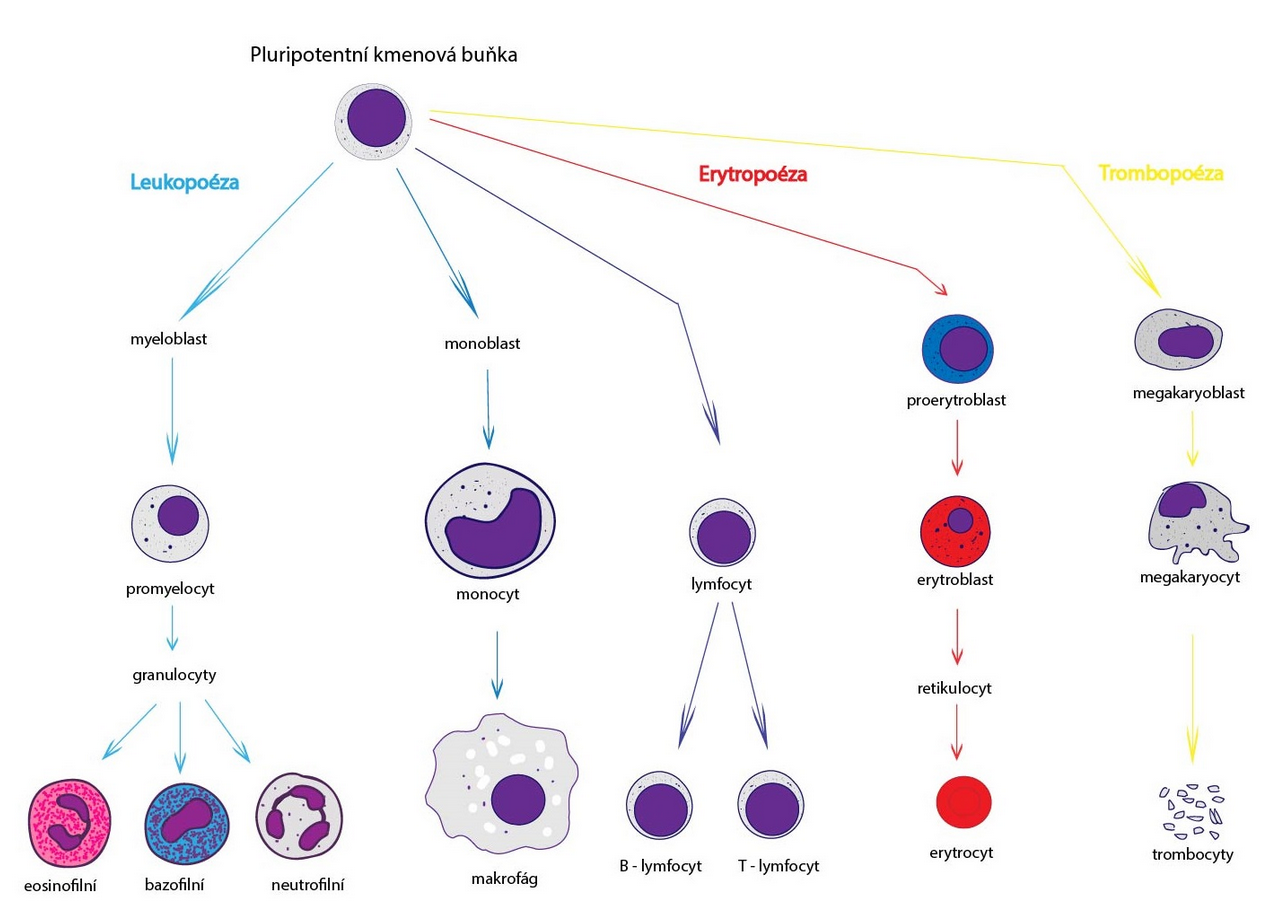 Bílé  krvinky (leukocyty)
agranulocyty
granulocyty
monocyt
neutrofil
bazofil
eozinofil
lymfocyt
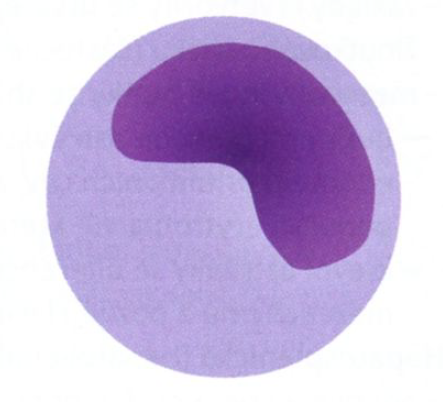 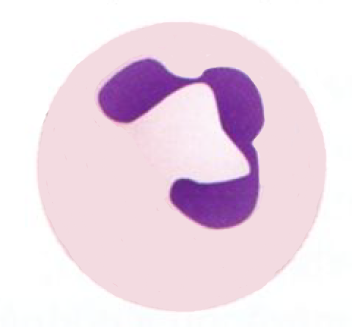 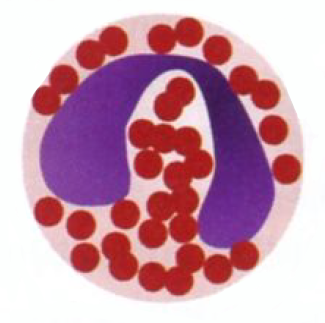 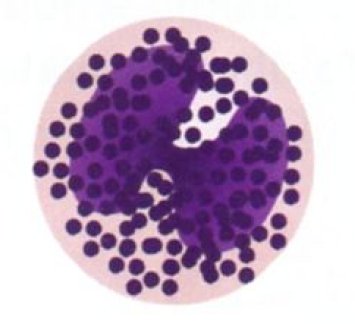 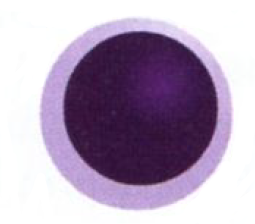 20-50%
do 0,5%
do 5%
60%
do 10%
lymfocyt T
lymfocyt B
lymfocyt NK
Granulocyty
Neutrofilní granulocyty
Tvoří 60–70 % leukocytů periferní krve
Obrana proti extracelulárním bakteriím 
Hlavní funkcí neutrofilů je fagocytóza 
Odumřelé neutrofily vytvářejí hnis
Eozinofilní granulocyty
Tvoří 1–5 % leukocytů periferní krve
Hrají důležitou roli při alergických reakcích (fagocytují komplex alergen-protilátka) a při ochraně proti parazitárním onemocněním (ze svých granul vypouštějí látky, které poškozují parazity) 
Bazofilní granulocyty (bazofily)
Tvoří 0,5 % leukocytů periferní krve
Mají granula v cytoplazmě, která obsahují heparin a histamin
Uplatňují  se při vzniku alergické reakce a dále se podílejí na likvidaci parazitárních onemocnění
Agranulocyty
Lymfocyt:
Tvoří 20–50 % z celkového počtu všech bílých krvinek
B-lymfocyty:
Základní buňky protilátkové imunity
Vznikají v kostní dřeni, kde i dozrávají
Konečným diferenciačním stadiem jsou plazmatické buňky produkující protilátky proti bílkovinným a glykoproteinovým antigenům a toxinům
T-lymfocyt: 
Jsou podstatou specifické (získané) buněčné imunity
Vznikají v kostní dřeni a migrují do brzlíku, ve kterém dozrávají
Vylučují do krve cytokiny
Nesou CD3, CD8 nebo CD4 znaky
 Natural killers, NK:
Hlavní část cytotoxické buněčné imunity. 
Jsou schopni ničit i bez předchozího setkání s antigenem (to se uplatňuje u novorozenců)
Nenesou CD-3 znak
To be continued…
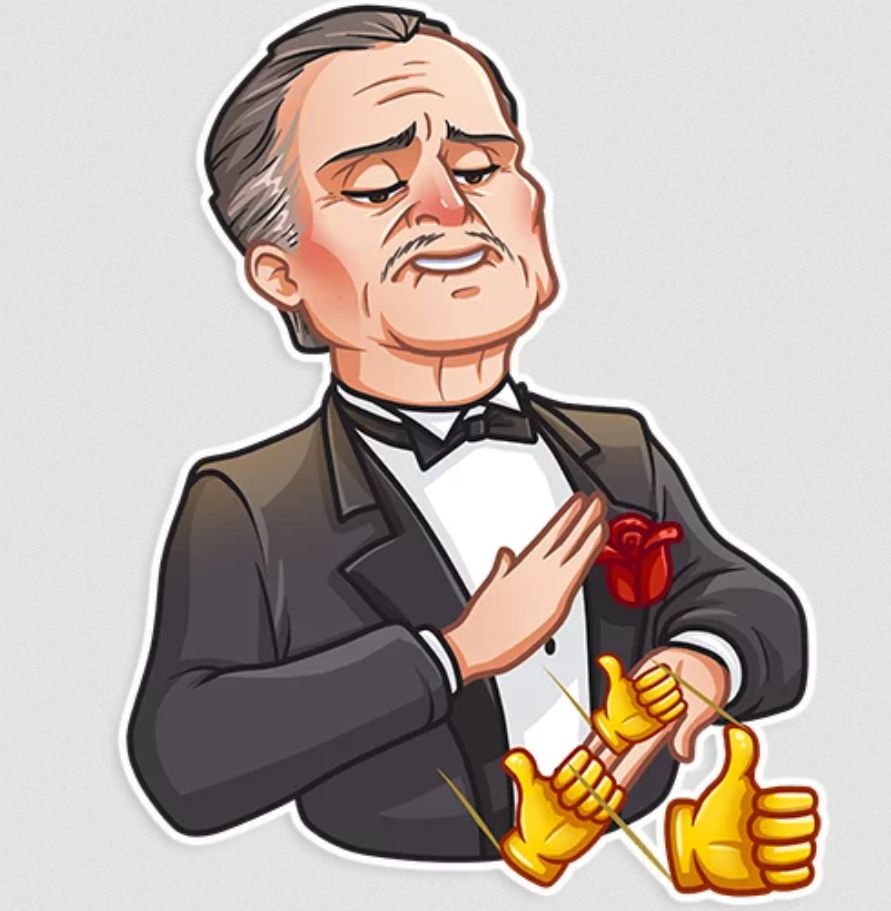